3D Design
KS4 Learning Journey
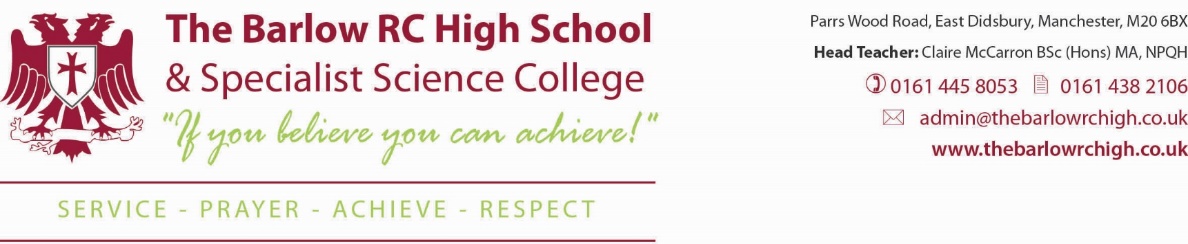 Understanding and Applying 3Ddesign Skills
Year 10
Year 11
Modelling
Designers, Classics, Icons and styles
Annotation
High level making skills
Testing
Design process
Cutting/shaping/finishing Materials
CAD/CAM
Development
Manufacturing Processes
Research
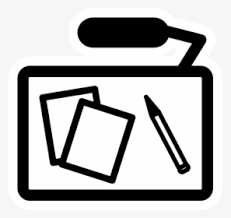 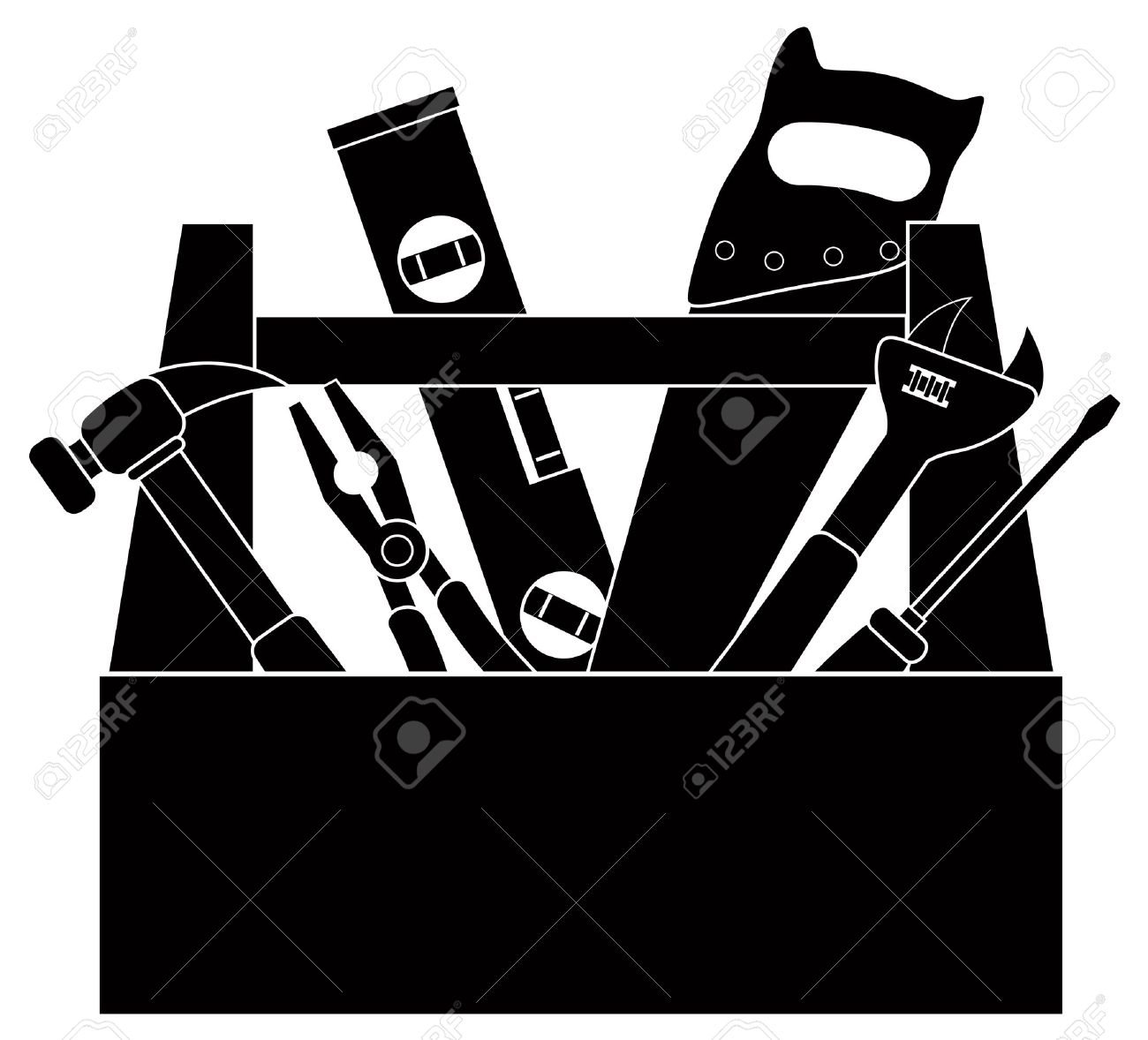 Practical samples
Modelling
Exam & Post – 16
Destination
Development
Term 3
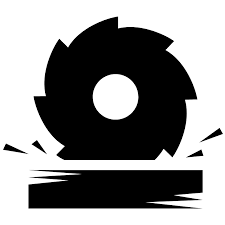 Practical Exam
Testing
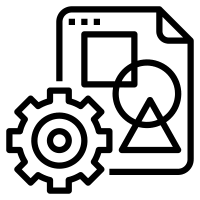 Practical Practice
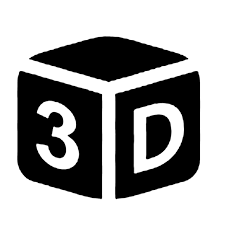 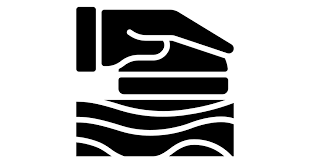 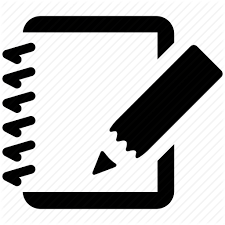 Designs
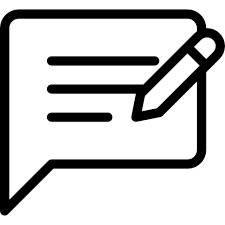 Cutting
Research
Assembling
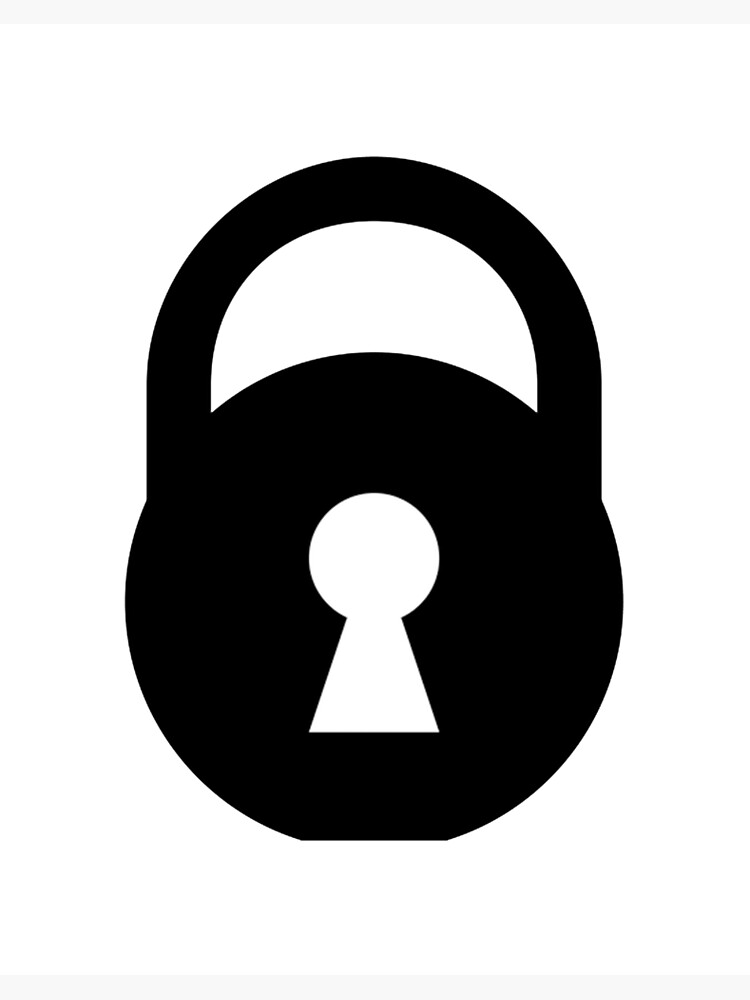 Term 2
Artist/Movement Research
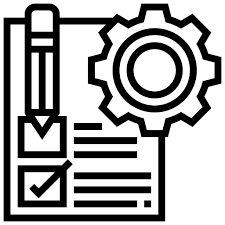 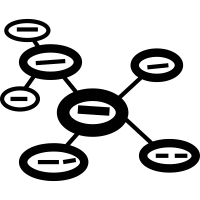 Applying Finishes
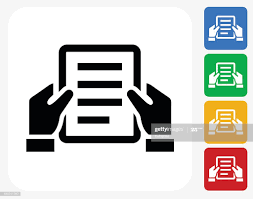 Personal Research
Exam Project
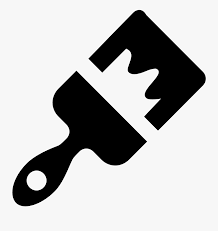 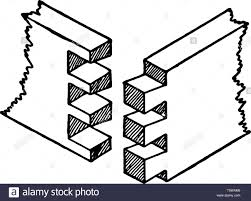 Wood Joints
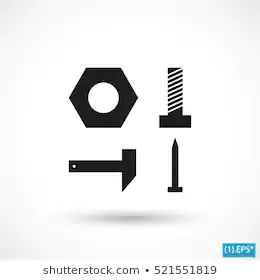 Personal Research
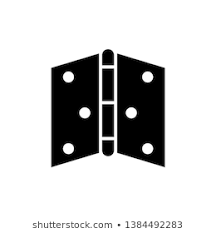 Testing Finishes
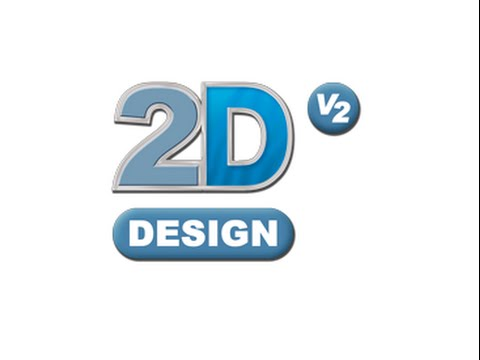 Temporary Fixing
CAD CAM
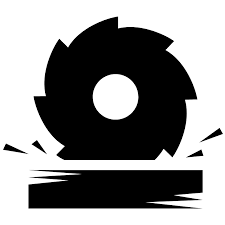 YEAR
11
Term 1
Term 3
Permanent Fixing
Card Modelling
Testing Materials
Templates
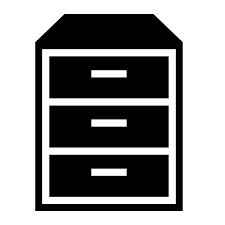 Lasercutting
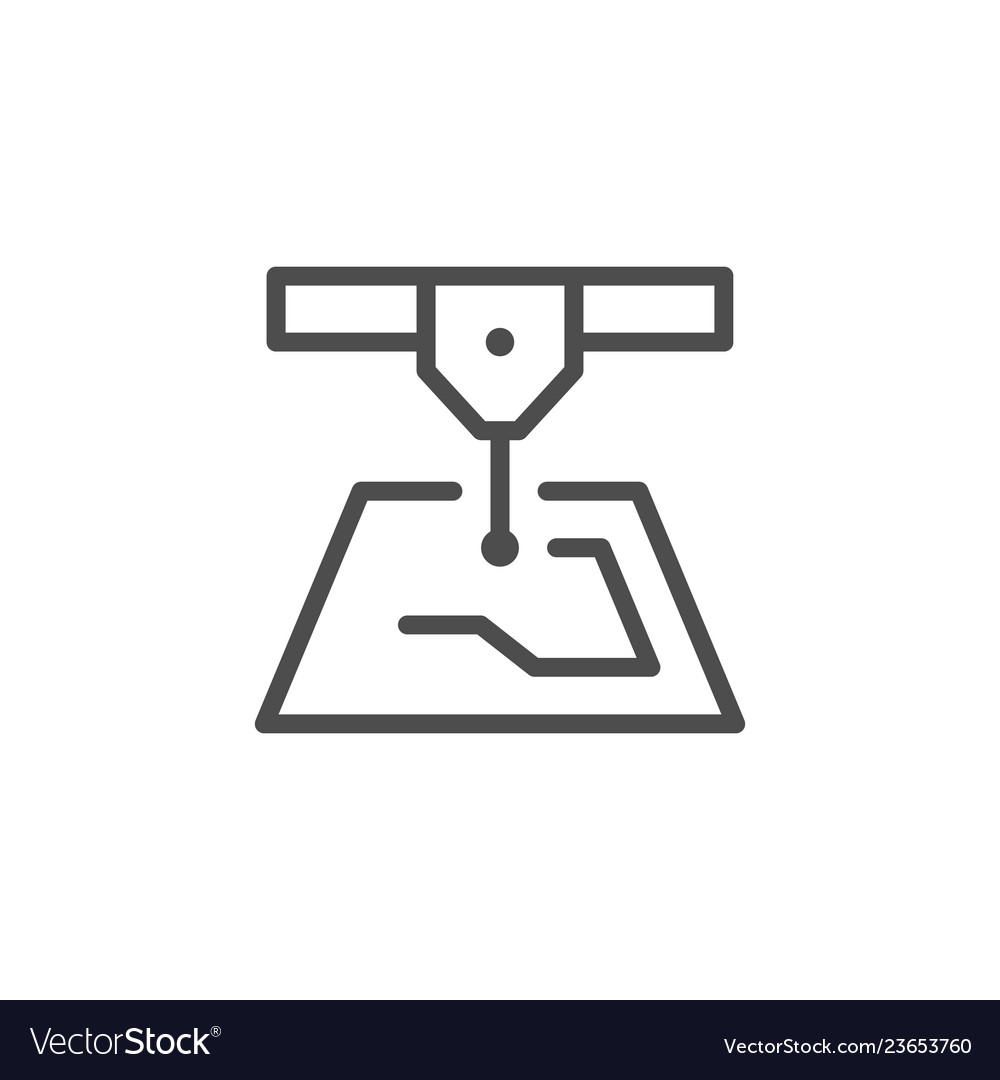 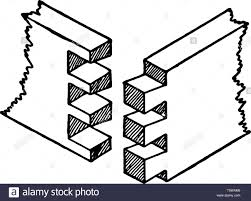 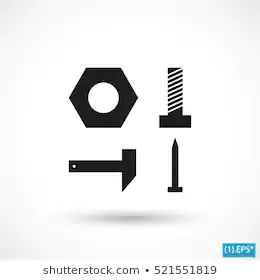 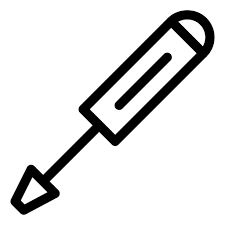 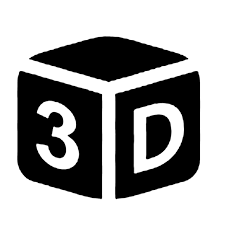 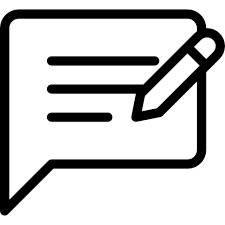 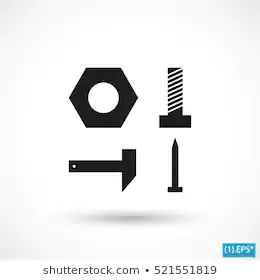 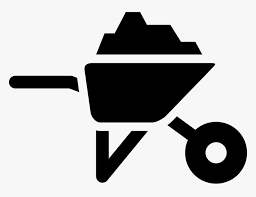 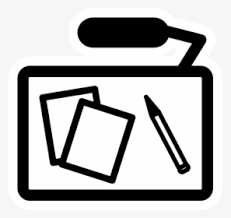 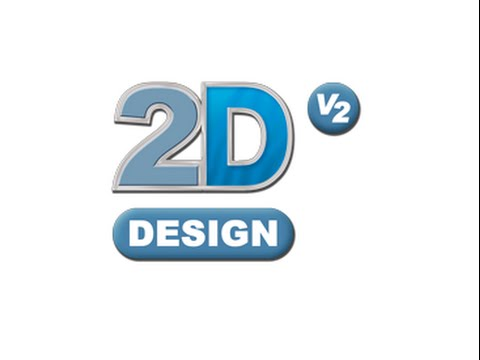 Jewellery Assembly
Developments
Design Movements
Architecture research
Polishing Metal
Term 2
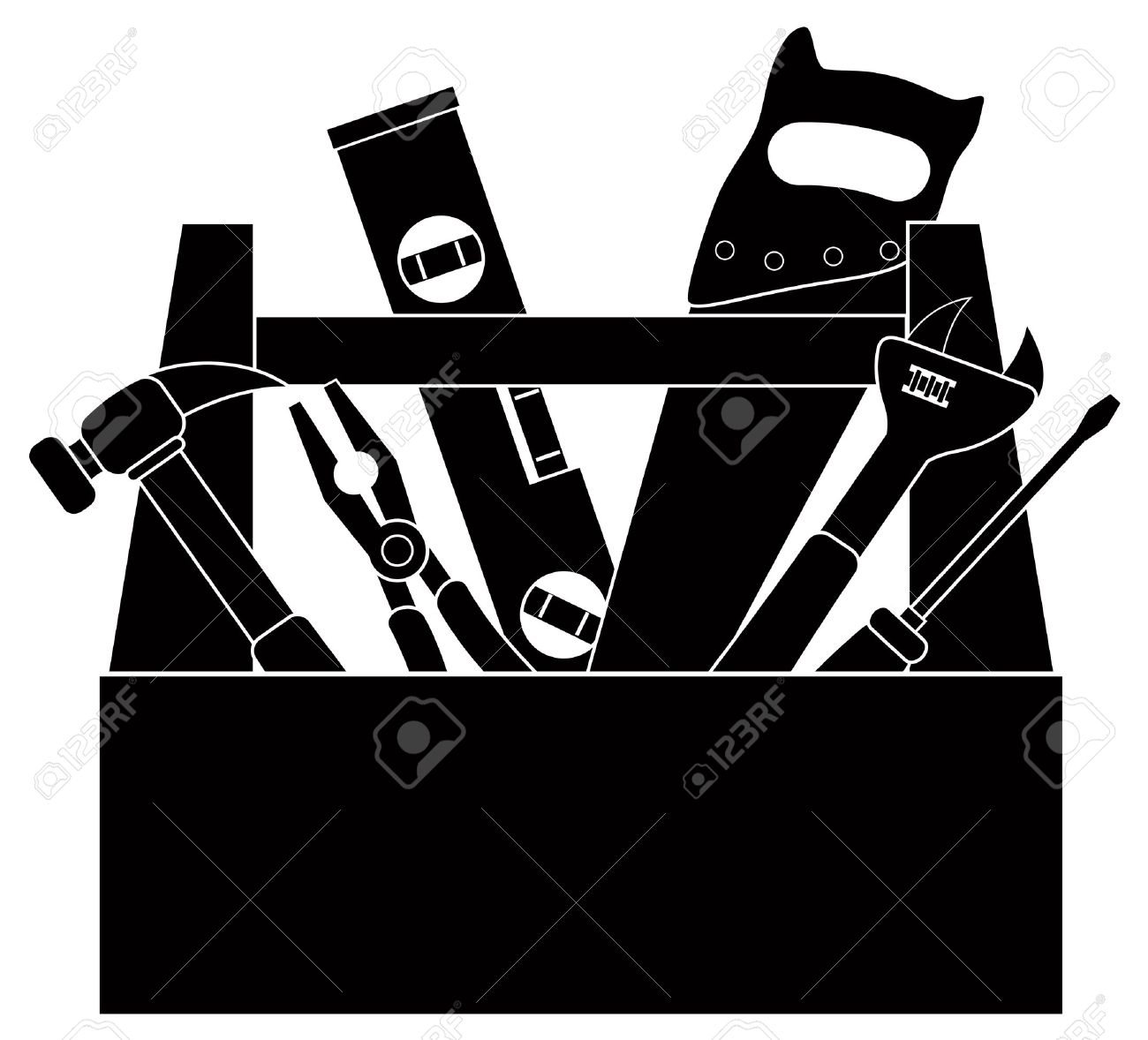 Designers research
Design Ideas
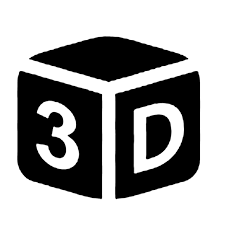 Resin
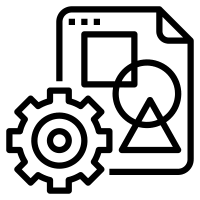 Storage Unit Project
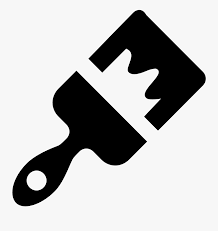 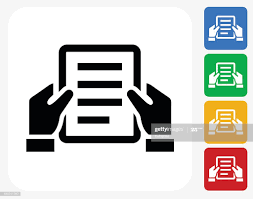 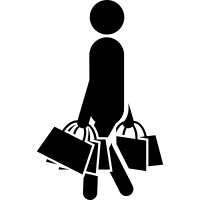 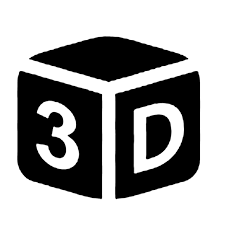 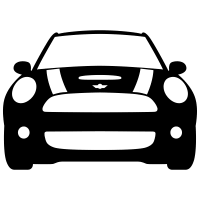 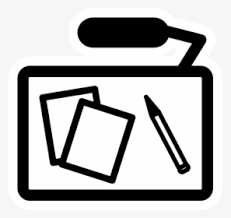 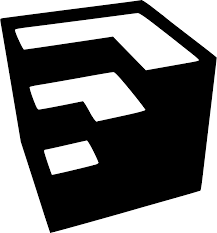 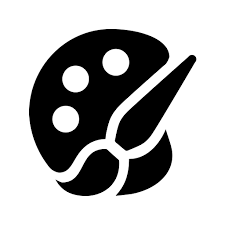 Filing Metal
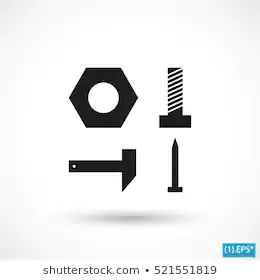 CAD CAM
Casting
Personal Research
Material Testing
Enameling
Card Modelling
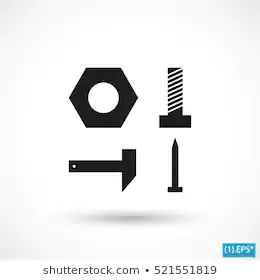 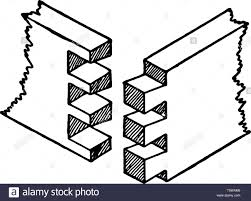 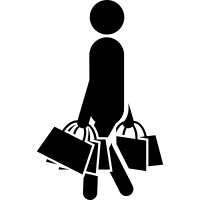 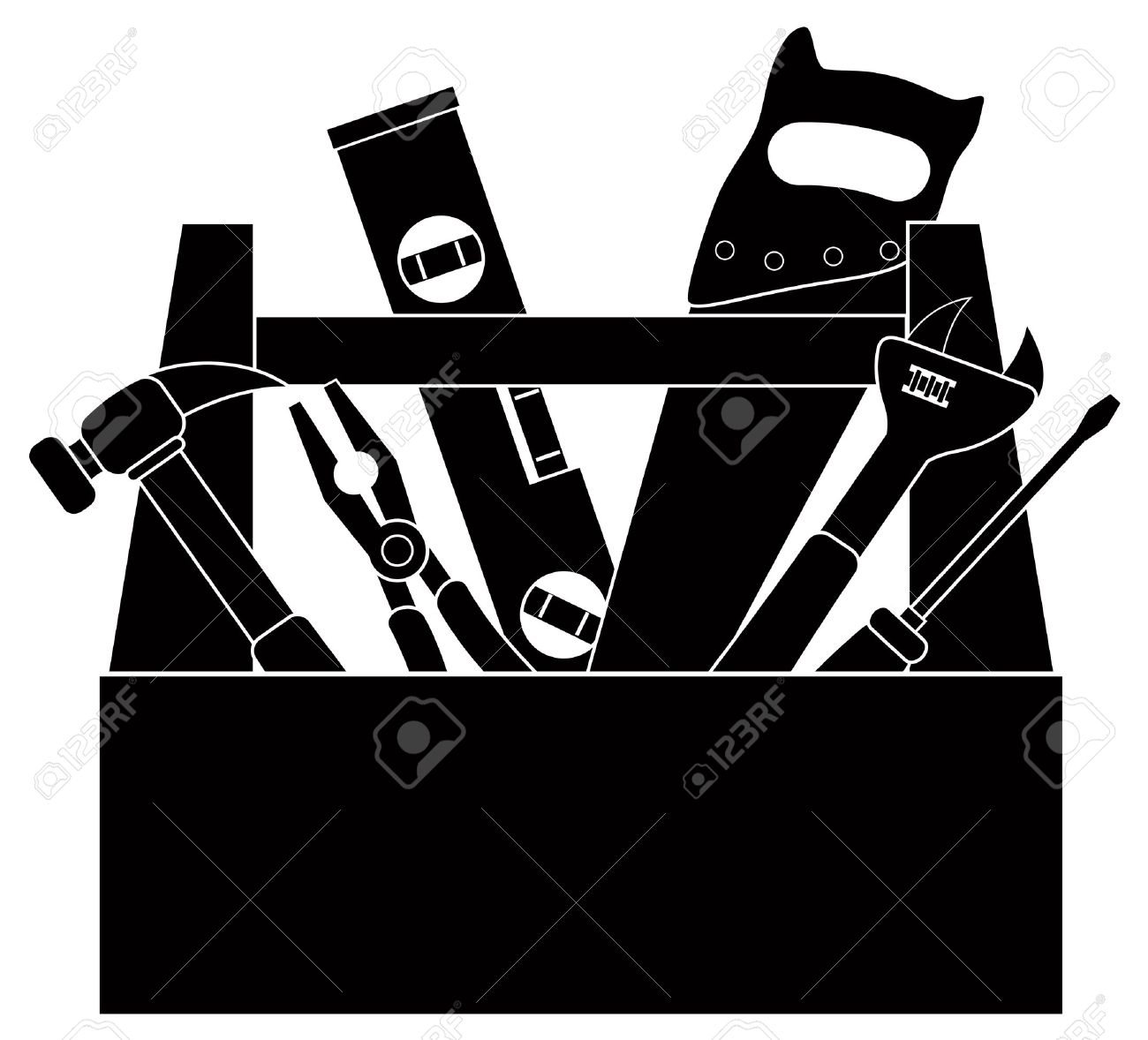 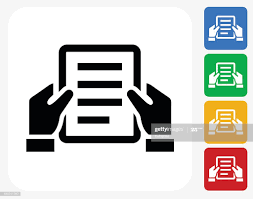 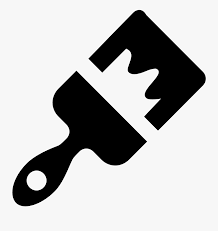 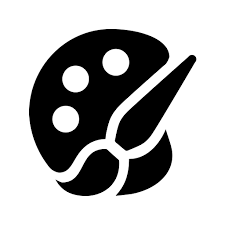 Plasticine
Modelling
Jewellery Project
Design Ideas
Design Movements
Designers research
Cultures research
YEAR
10
Term 1
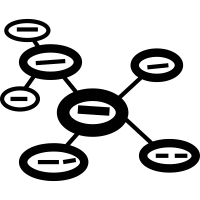 Service   •   Prayer   •   Achieve   •   Respect